Figure 3. Electrophysiological recordings from the amygdala of Patient 4 for the passive-stimulation test. (a) Frontal ...
Cereb Cortex, Volume 11, Issue 7, July 2001, Pages 619–627, https://doi.org/10.1093/cercor/11.7.619
The content of this slide may be subject to copyright: please see the slide notes for details.
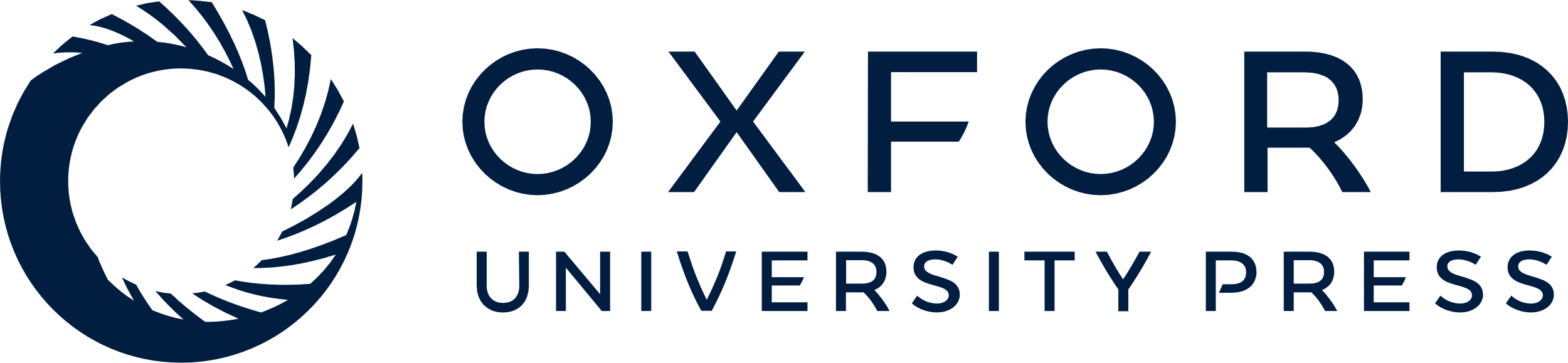 [Speaker Notes: Figure 3.  Electrophysiological recordings from the amygdala of Patient 4 for the passive-stimulation test. (a) Frontal MRI showing the electrode implanted in the right amygdala. Only the four deepest contacts (A1, A2, A3, A4) of this electrode were considered as being located within the structure. (b) Example of raw monopolar OEPs (filtered 1–64 Hz) obtained from A1, A2, A3, A4 in response to a single stimulation of lavender. (c) Monopolar averaged OEPs (filtered 1–64 Hz) obtained from the 12 odors. PP, positive potential; NP, negative potential. Stimulus onset corresponds to the value 0 ms.


Unless provided in the caption above, the following copyright applies to the content of this slide: © Oxford University Press]